It’s All About Glucose
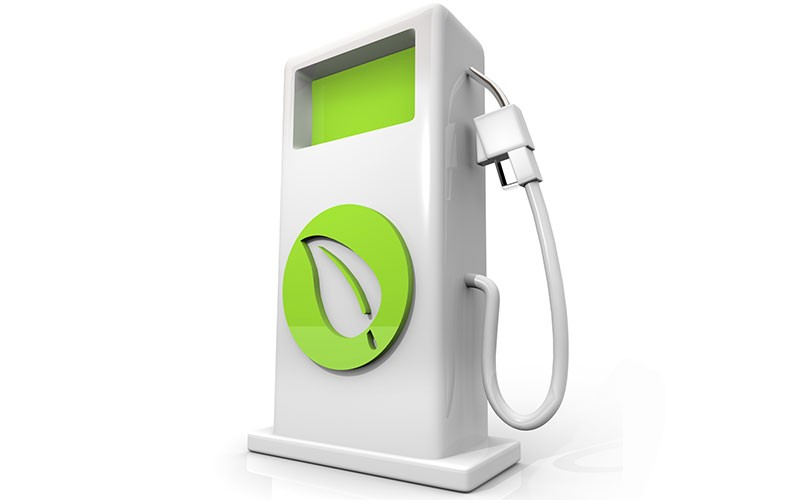 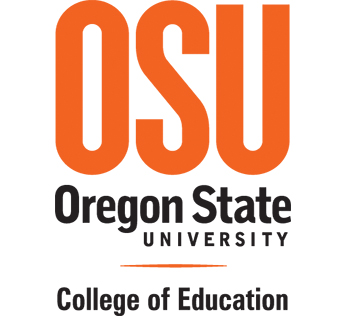 This project is supported by an AFRI Cap Grant no. 2011-68005-30407 from the USDA National Institute of Food and Agriculture (NIFA).
Activity Procedure
Label 6 paper squares.  Rub dry sample
Label 6 cups (1-6)
Cup 1 – Cracker crumbs
Cup 2 – Marshmallows
Cup 3 – Peanut butter
Cup 4 – Apple sauce
Cup 5 – Corn kernel
Cup 6 – Biomass
Test each cup with glucose strip
Add two drops of iodine to each cup
[Speaker Notes: Activity:

Write material assignments on the board]
Is bioenergy practical?
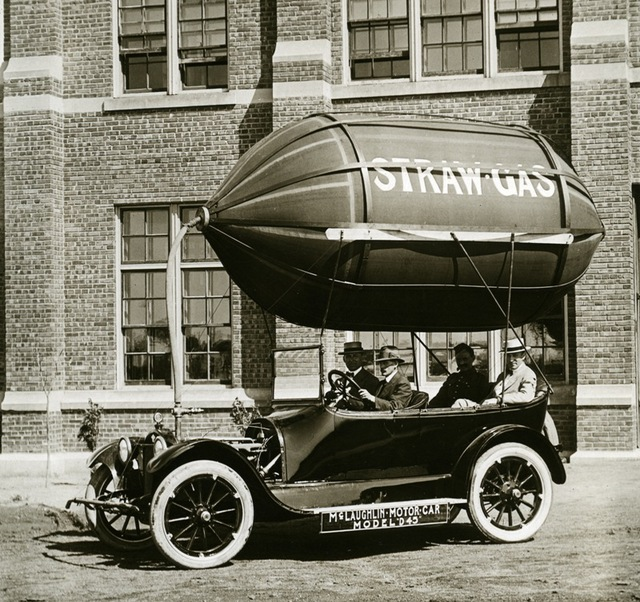 [Speaker Notes: Is Bioenergy Practical?
Huge bioenergy boom?  Guess?
1M vehicles converted
Germany
South Africa]
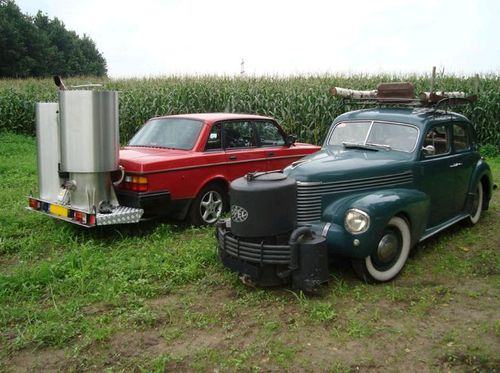 Mechanical Conversion
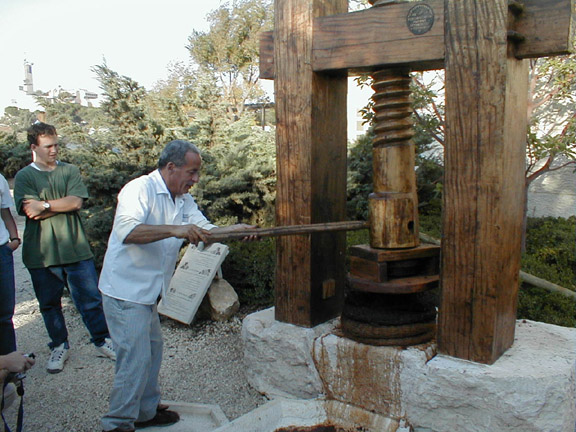 5
[Speaker Notes: Mechanical Conversions?]
Chemical Conversions
WikiHow:  Making Pop Bottle Diesel
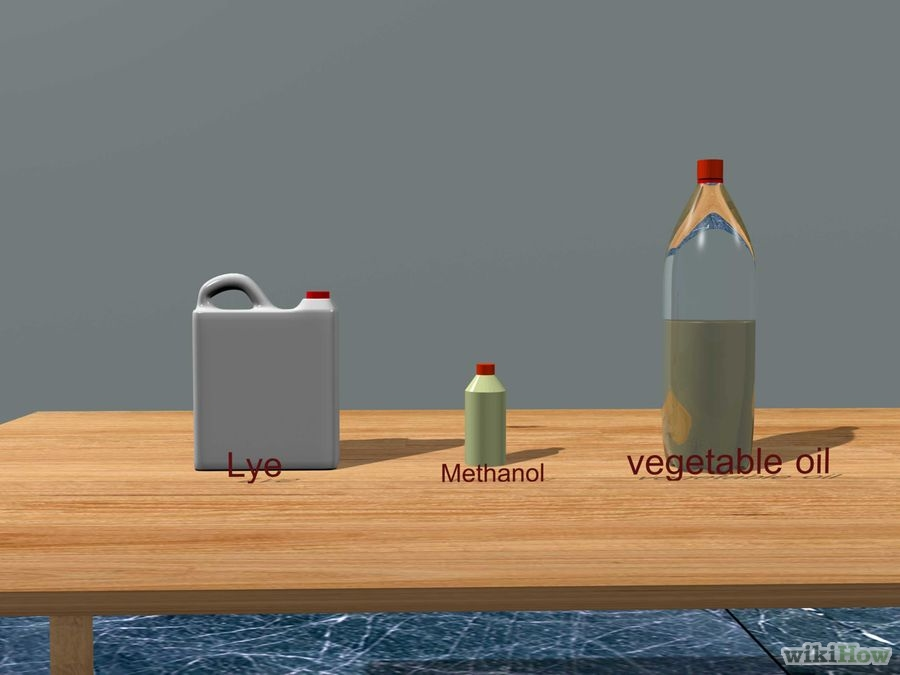 What are Biological Conversion?
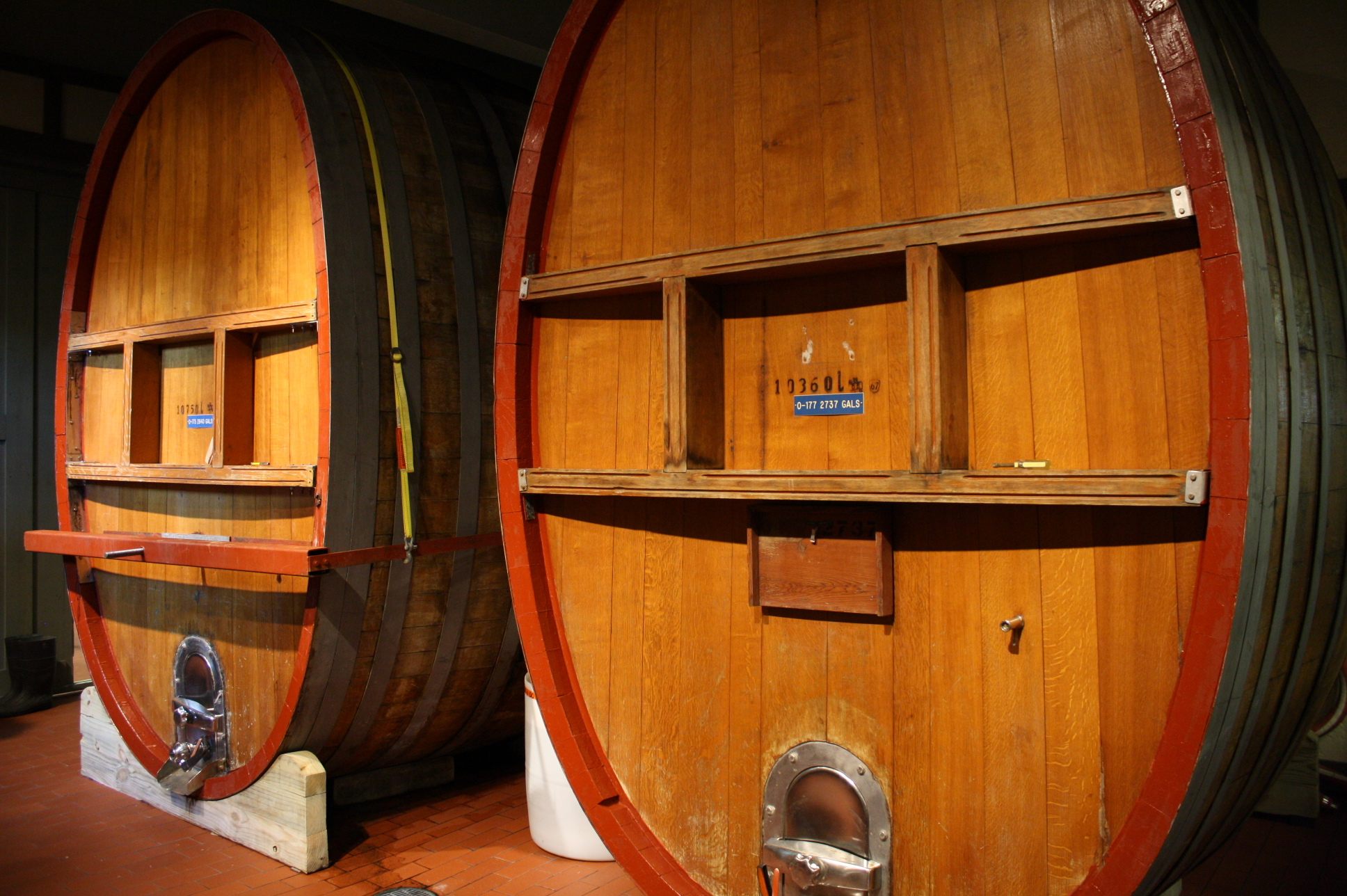 7
[Speaker Notes: What are Biological Conversions?

ACTIVITY:  Ask
Anerobic digestion
Fermentation]
Which Materials Will Yeast Digest?
Cup 1 – Cracker crumbs
Cup 2 – Marshmallows
Cup 3 – Peanut butter
Cup 4 – Apple sauce
Cup 5 – Corn kernel
Cup 6 – Biomass
[Speaker Notes: Which Food to Yeast Like?]
Linking the Yeast Experiment to Bioenergy
Is yeast plant, animal, or fungi?
Middle School?
Sugar + Yeast  
                Alcohol + Carbon Dioxide
High School?
C6H12O6 + Zymase  
                          2 C2H5OH + 2 CO2
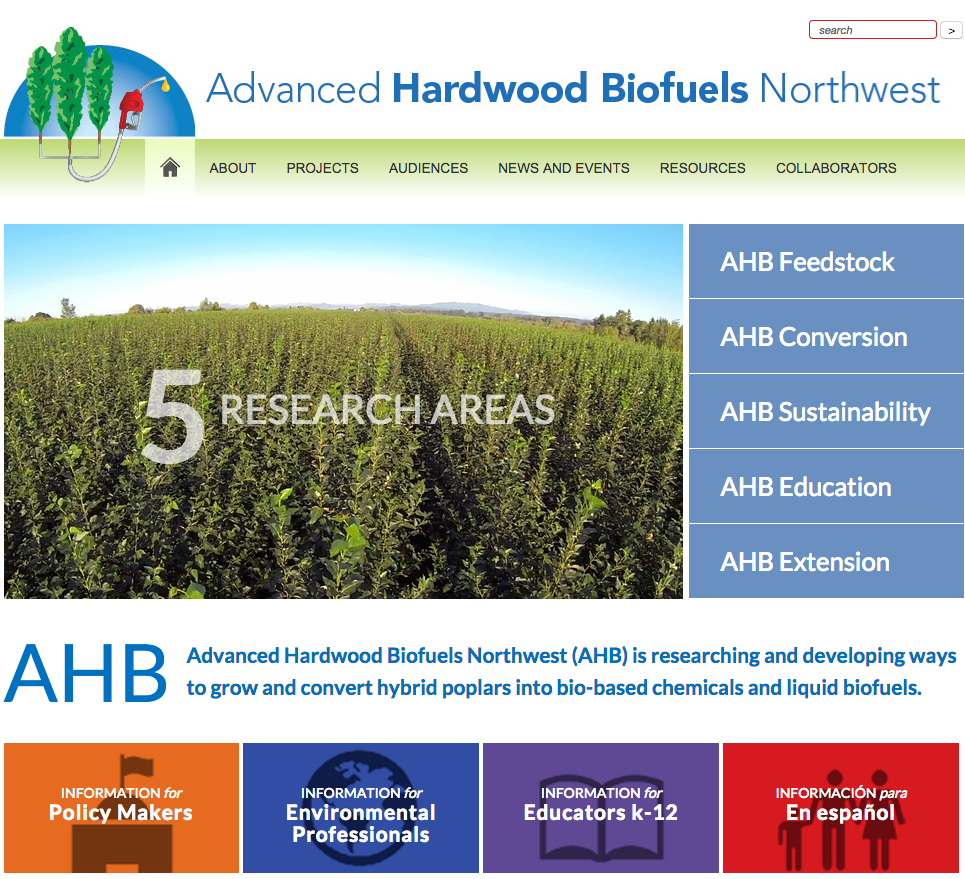